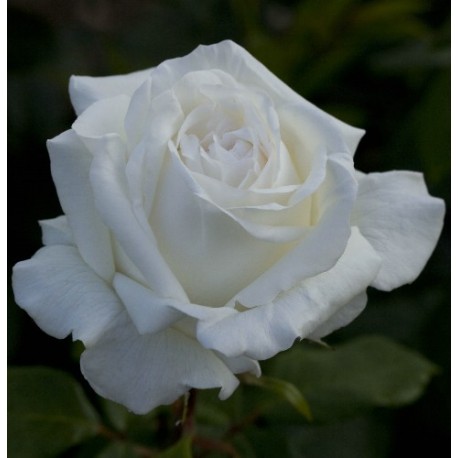 সবাইকে শূভেচ্ছা
শিক্ষক পরিচিতিঃ
নামঃ মোহাম্মদ রুহুল বারী
সহকারি শিক্ষক
৪১ নং দেউলী সরকারি প্রাথমিক বিদ্যালয়
দেলদুয়ার , টাংগাইল।
রেজিঃ নংঃ ১২।
পাঠের পরিচিতিঃ
শ্রেণিঃ তৃতীয়
বিষয়ঃ প্রাথমিক গণিত
পাঠের শিরোনামঃ ভাগের ধারণা
পৃষ্ঠাঃ ৬১।
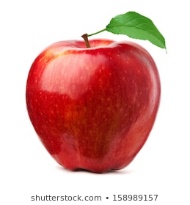 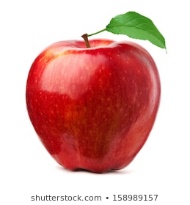 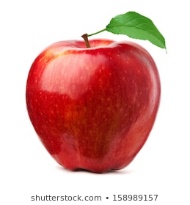 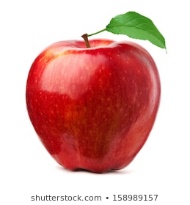 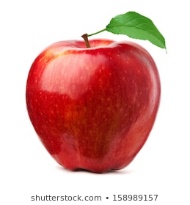 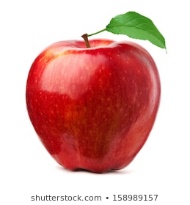 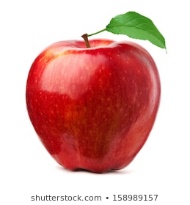 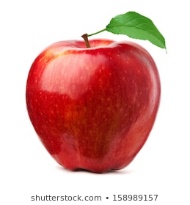 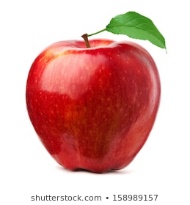 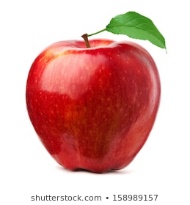 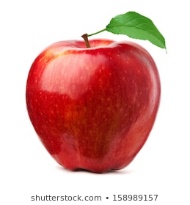 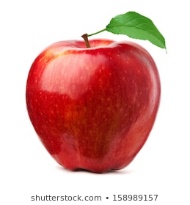 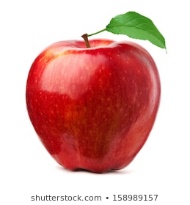 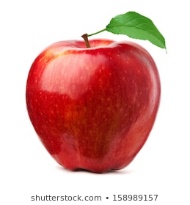 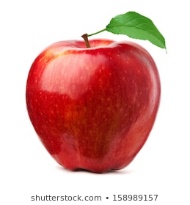 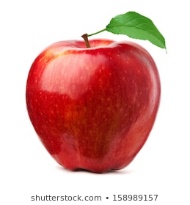 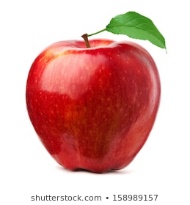 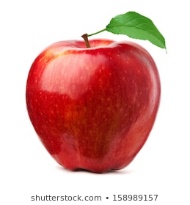 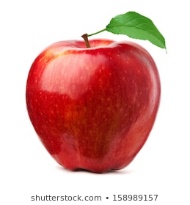 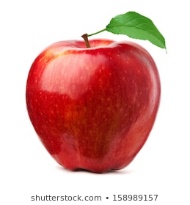 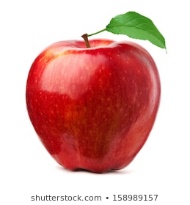 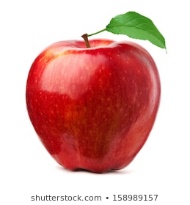 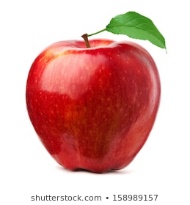 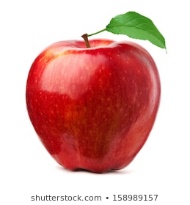 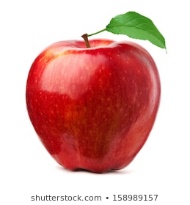 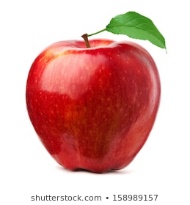 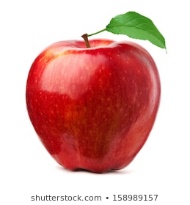 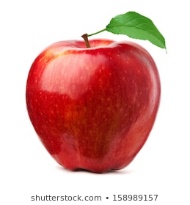 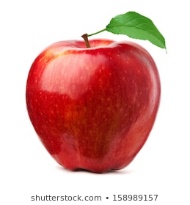 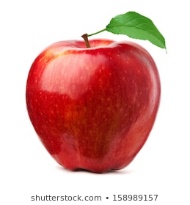 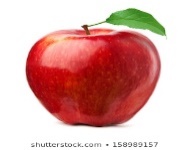 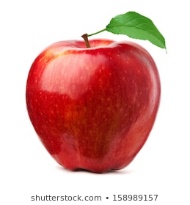 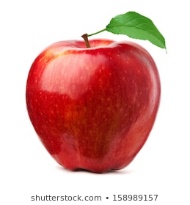 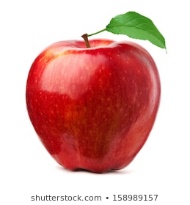 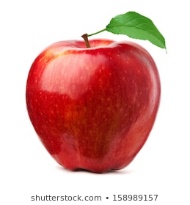 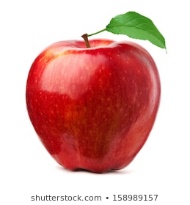 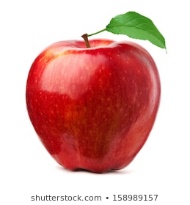 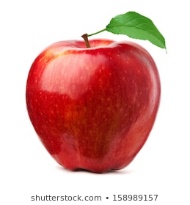 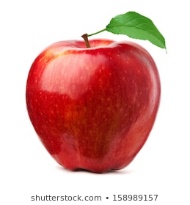 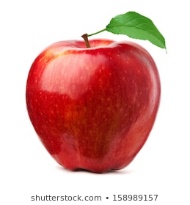 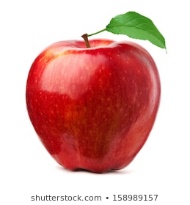 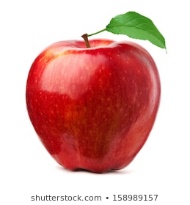 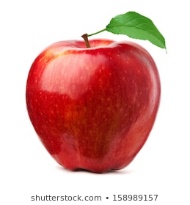 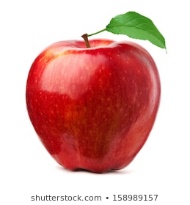 ভাগের ধারণা
শিখনফলঃ
১৩.১.১ নামতার সাহায্যে দুই অংকের সংখ্যাকে এক অংকের সংখ্যা দ্বারা ভাগের ধারণা লাভ করবে।
শিখন শেখানো কার্যাবলীঃ 
১। বাস্তবঃ ১৫টি আপেল ৩ জন শিক্ষার্থীর মধ্যে সমান ভাবে ভাগ করে দেওয়ার মাধ্যমে ভাগ অংকের ধারণা দিব।
অর্ধবাস্তবঃ
২। অর্ধবাস্তবঃ 
এ পর্যায়ে পাঠ সংশ্লিষ্ট ছবি দেখিয়ে ভাগ অংকের ধারণা দিব।
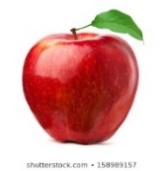 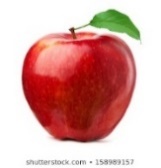 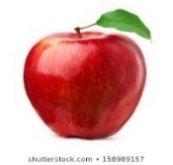 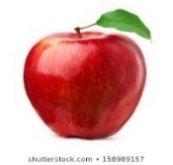 প্রত্যেকে একটি
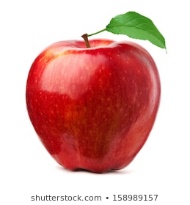 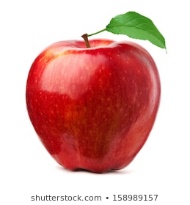 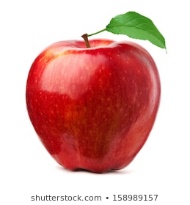 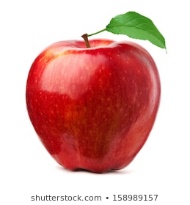 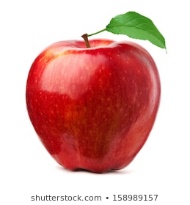 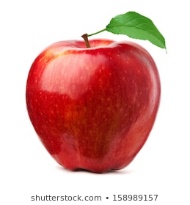 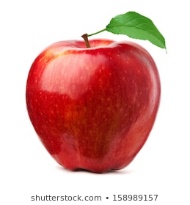 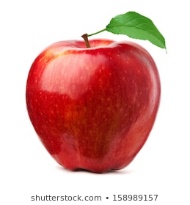 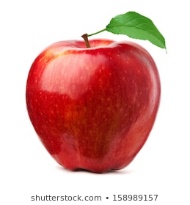 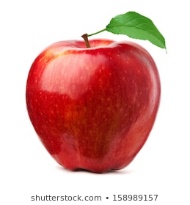 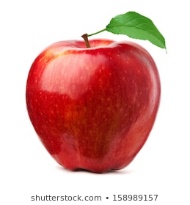 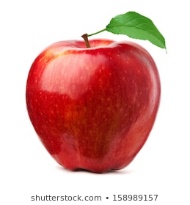 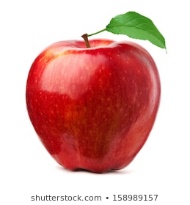 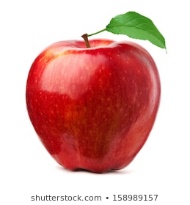 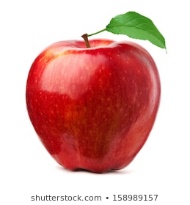 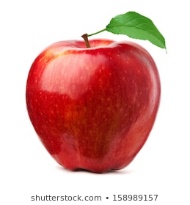 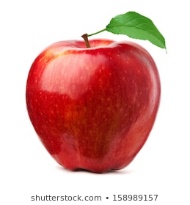 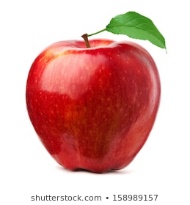 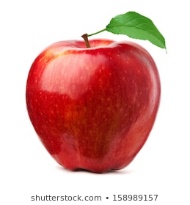 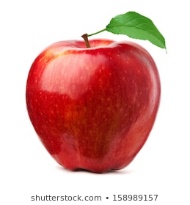 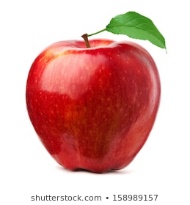 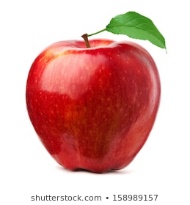 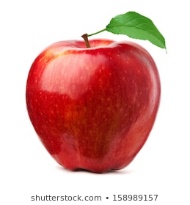 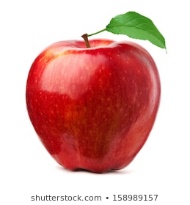 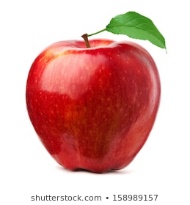 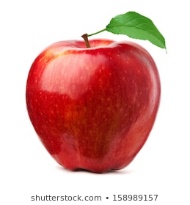 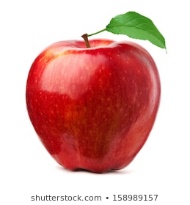 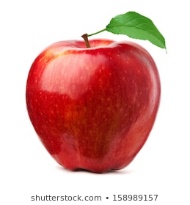 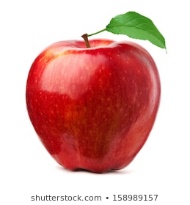 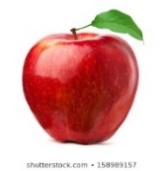 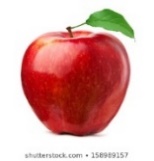 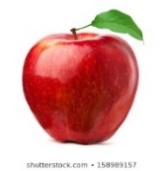 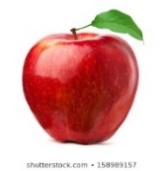 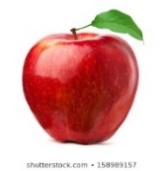 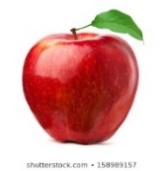 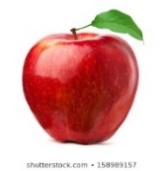 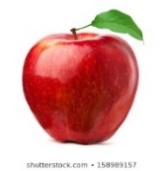 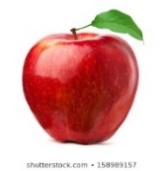 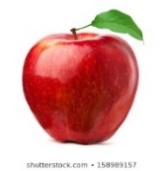 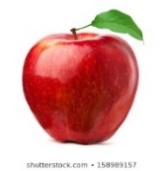 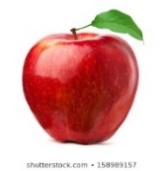 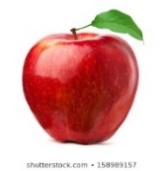 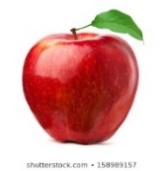 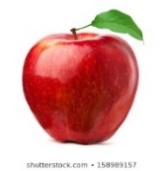 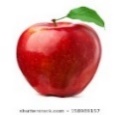 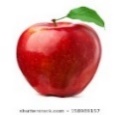 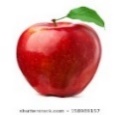 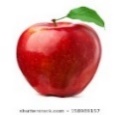 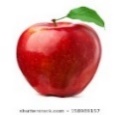 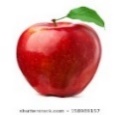 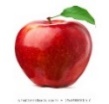 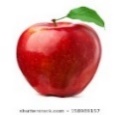 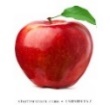 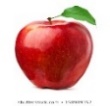 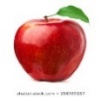 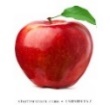 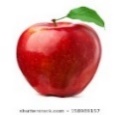 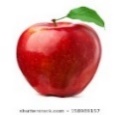 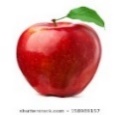 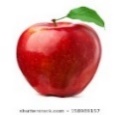 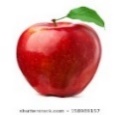 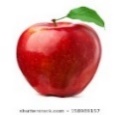 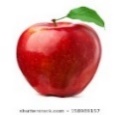 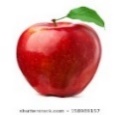 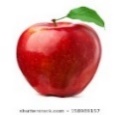 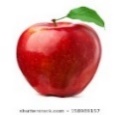 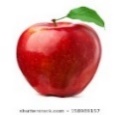 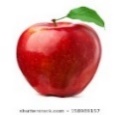 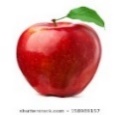 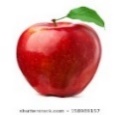 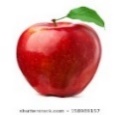 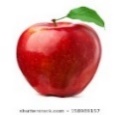 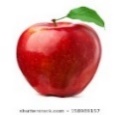 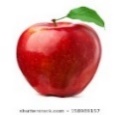 ৩। বস্তু  নিরপেক্ষঃ
এ পর্যায়ে শিক্ষার্থীদের ভাগ করা দেখিয়ে ভাগ অংকের ধারণা দিব।
দলীয় কাজঃ
২০টি আপেল ৪ জন শিক্ষার্থীর মধ্যে সমান ভাগে ভাগ করে দিলে প্রত্যেকে কয়টি করে আপেল পাবে? খাতায় লিখ।
একক কাজঃ
মূল্যায়নঃ
বাড়ির কাজঃ
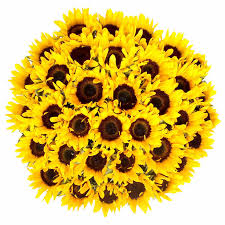 সবাইকে ধন্যবাদ